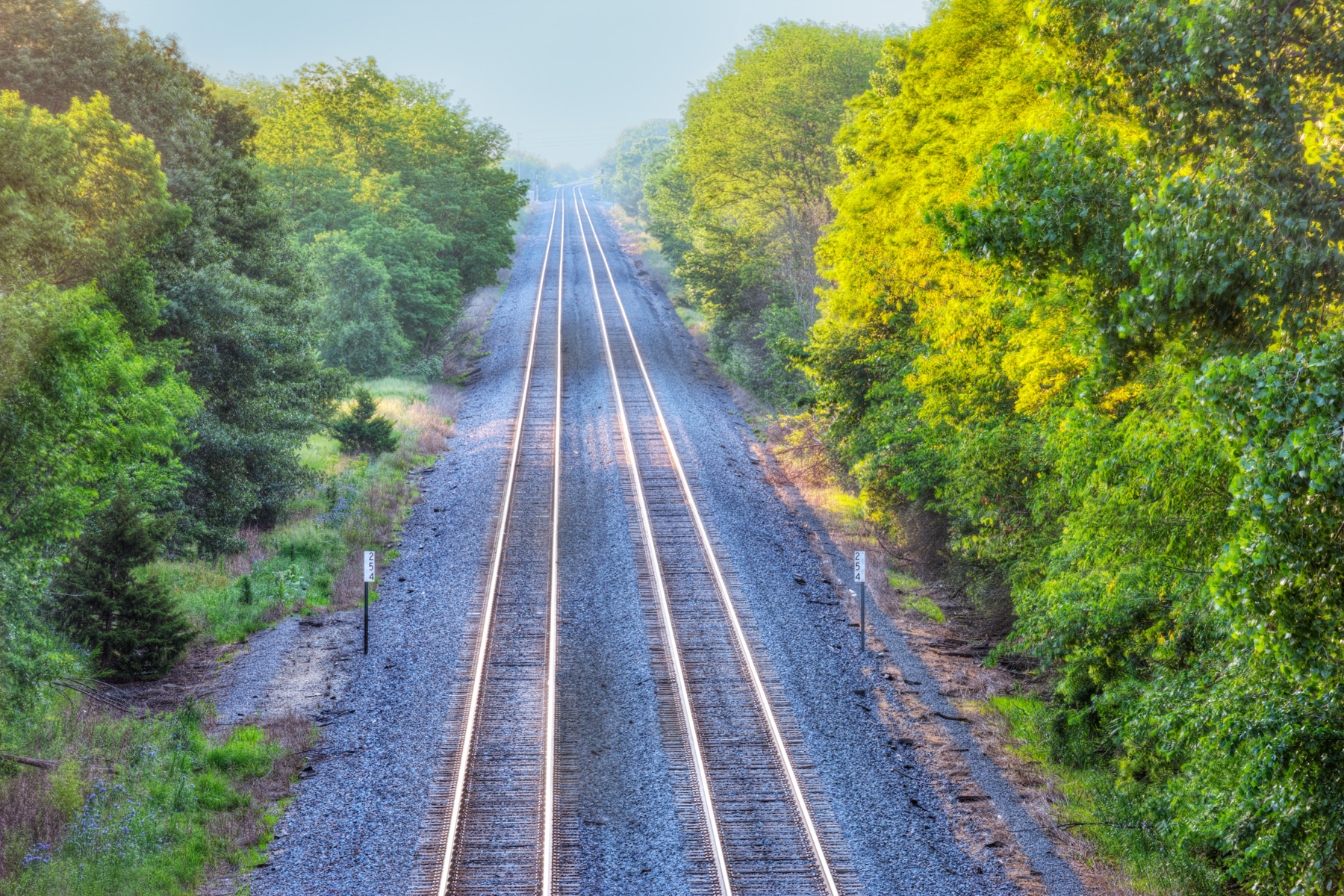 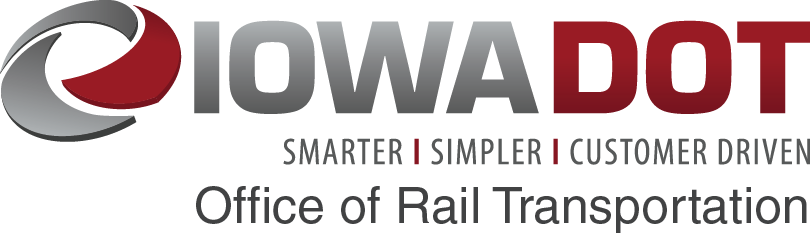 FAST Act Update and FY 2016 Highway-Railroad Crossing Policy Recommendation
Commission Workshop
April 11, 2016
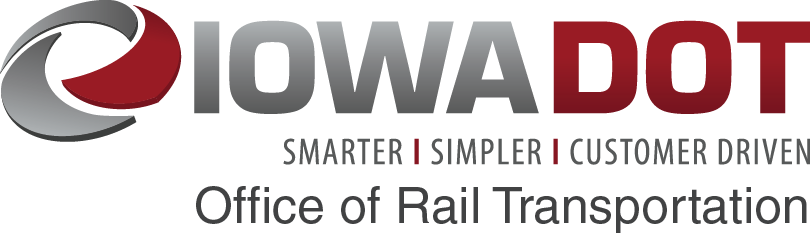 FAST Act Update
02
February –  Overview of act presented to Commission
Key Commission Decisions
Distribution of Surface Transportation Block Grant Program funding
Use of Congestion Mitigation and Air Quality program funding
Use of Surface Transportation Block Grant Program Set-aside funding (formerly Transportation Alternatives Program)
Federal Recreational Trail Program funding
Use of Freight funding
Use of additional FFY 2016 highway-railway grade crossing program funding
March – Meeting with City/County/MPO/RPA representatives
April – Solicitation seeking input from all stakeholders
May/June – Recommendations presented to the Commission
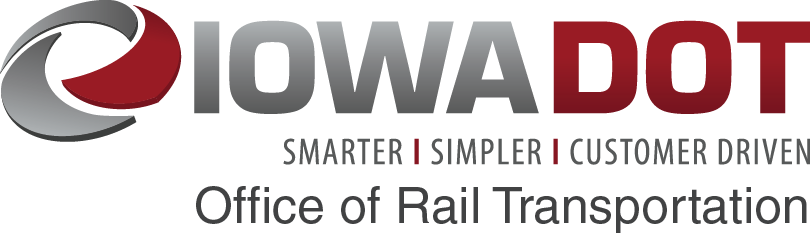 Highway-Railroad Crossing Safety Program – additional funding FY 2016 funding
03
The Fixing America’s Surface Transportation Act (FAST Act) continued the annual set-aside funding under 23 USC 130 (Section 130) for the Highway-Railroad Crossing Safety Program.  The program provides funds for the elimination of hazards at railway-highway crossings.
						
Federal Fiscal Year 				Iowa Apportionment
FY 2016:    				$8.2 million (actual)  *FY 2017:   				$5.5 million (estimated)	FY 2018:    				$5.6 million (estimated)FY 2019:    				$5.7 million (estimated)FY 2020:    				$5.8 million (estimated)
$5.3 million programmed September 2014 by Commission.
 
The FY 16 appropriation under the FAST Act allocates an additional $2.9 million in Section 130 Program funding for FY16.
[Speaker Notes: Each year, we bring the proposed Highway-Railroad crossing safety program projects to the Commission for approval.  In order to allow for adequate time to design and construct the projects, we brought the FY 16 funding recommendation to the Commission in September 2014, using the estimated FY 16 apportionment of federal funding. 

As shown in the table, the Iowa apportionment of federal funding for this program is about $5.5 M annually, except for a spike in funding for FY 16.  
Due to additional funding appropriated for FY 16 by the FAST Act, we now have an additional $2.9 M to program for the Highway-Railroad crossing safety program.   

The Section 130 program funds are eligible for projects at all public crossings including roadways, bike trails and pedestrian paths.  Fifty percent of a State's apportionment is dedicated for the installation of protective devices at crossings.  The remainder of the apportionment can be used for any hazard elimination project, including crossing surface repairs.]
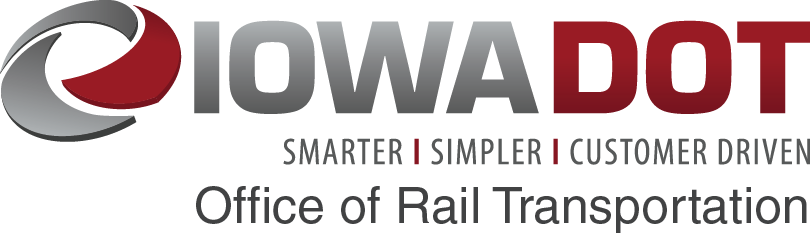 Highway-Railroad Crossing Safety Program – additional funding FY 2016 funding
04
After reviewing the current grade crossing safety and surface needs, we recommend the following allocation of funds for the additional $2.9 million FY16 funding:
Safety Program:
$2.4 million for additional Section 130 grade crossing safety  improvement projects. 
Surface Program:
$500,000 for Surface Repair Program projects in a pilot project that will prioritize projects based on the condition of the crossing.  

Existing applications will be evaluated. 

Next steps:
Commission workshop recommendation of projects – June 2016
Commission approval of projects – July 2016
[Speaker Notes: With the current system of approving applications in the order in which they are received, a surface repair application which is submitted today will not be repaired until 2023.  This is a factor considered in our recommendation.     

Safety funds:  $2.4 M
Existing applications will be evaluated. on the current B/C evaluation, as well as sight restrictions and/or special circumstances that may not be reflected in the B/C.  
We will use the additional funding as an opportunity to look at projects that have a legitimate safety concern, but may not be prioritized on B/C scoring alone.  
Surface Repair:  $500,000
Existing applications will be evaluated
A scoring matrix has been developed that takes into consideration the following criteria that will be used: 
Condition of the crossing;
Safety concerns;  
Utilization of the rail line;   
Train and motor vehicle traffic density at the site. Special consideration may be given to heavy truck traffic;
Recent or planned development or construction in the vicinity of the crossing.
The crossings with the highest scores will undergo an on-site evaluation to make the final selection of projects to be programed. 

In March, we presented this proposal to the railroads (RAC and Public Works managers) and to the MPOs/RPAs/Cities/Counties.  We heard support from several cities/Counties and local agencies, in support of providing additional funding for the surface program, especially since that program helps rural crossings that typically don’t receive safety upgrades. 

We heard a comment from one Class 1 Railroad (UP) that prefers all of the Section 130 federal safety funding be used only towards crossing signal projects and new grade separation projects that involve crossing closures only.]
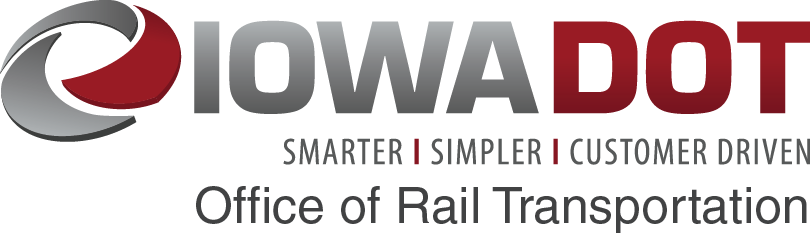 Highway-Railroad Crossing Safety Program – additional funding FY 2016 funding
05
Update on Administrative Rules Surface for the allocation of funds for the Highway-Railroad Crossing Safety Program
Chapter 821 Highway-Railroad Grade Crossing Surface Repair Fund is under review.
Informal input was solicited from stakeholders in October – November 2015.  
Feedback included:
Current 1st come/1st served program is working well
Additional funding would be helpful
Support for prioritization of projects based on condition
DOT drafting the rules and notices – March 2016

Next steps:
Seek additional stakeholder input
Revise and finalize rule based on input received
Formal Rulemaking process begins
Commission adoption 
Administrative Rules Committee
[Speaker Notes: As part of DOT’s ongoing review of all Administrative Rules, we contacted the railroads, cities and counties in the fall to get input.

We heard from many users of the surface program that the current “first come, first served” allocation of all surface funding is not meeting needs adequately.  

The input we heard is:

Our next steps with the Admin Rule for surfaces are:]
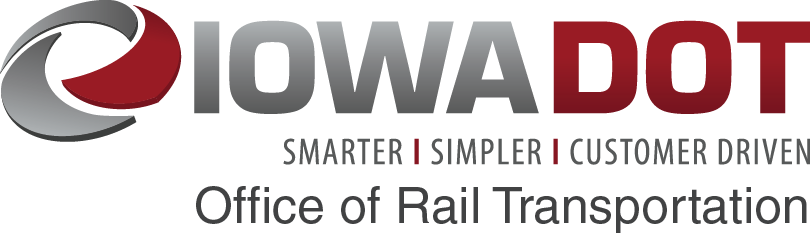 Highway-Railroad Crossing Safety Program – additional funding FY 2016 funding
06
Questions?